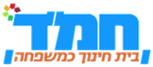 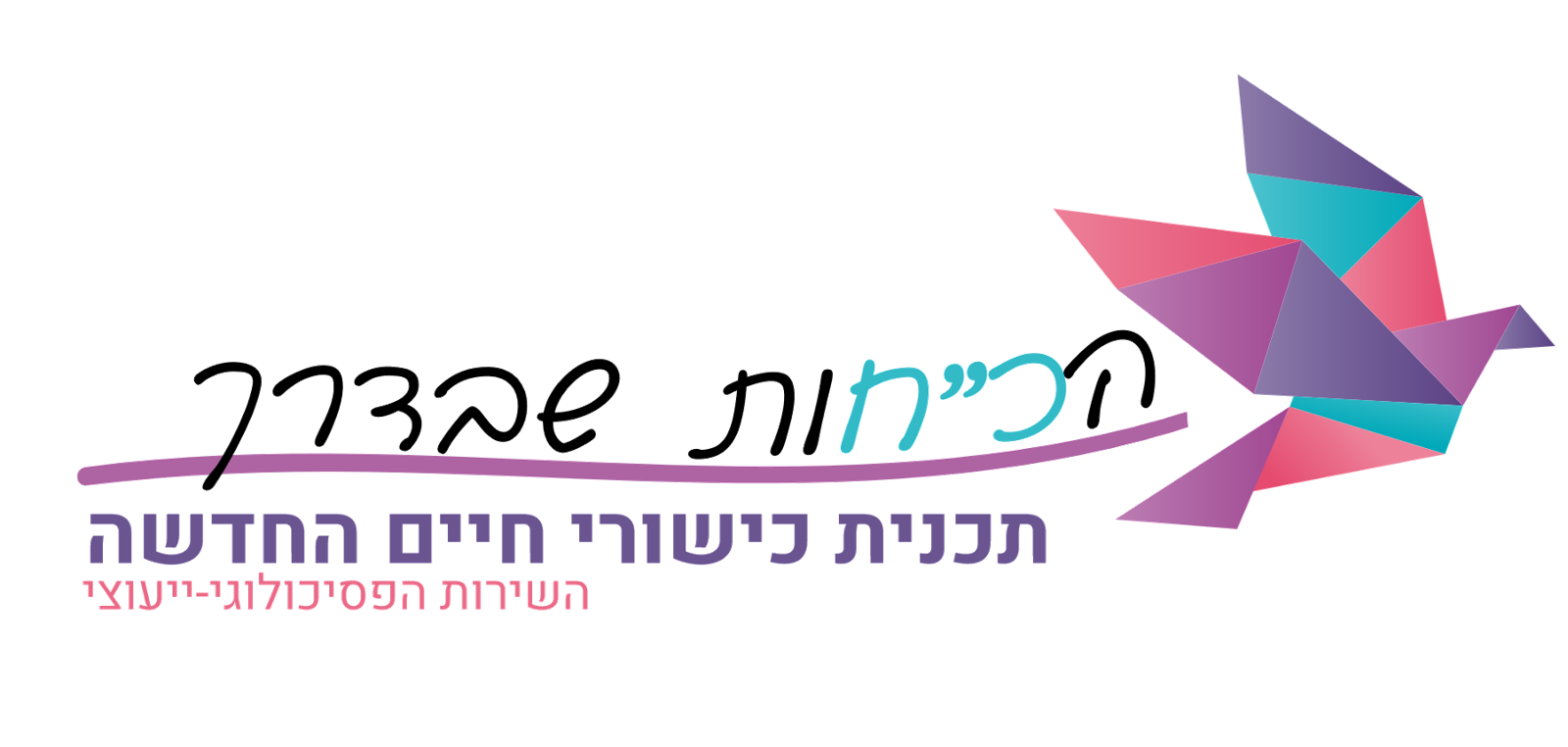 בס"ד
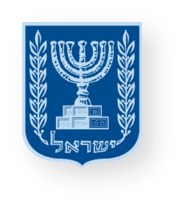 כישורי חיים
לגדול עם כ"ח בחמ"ד
יחידת לימוד בכישורי חיים
מיומנויות לחיזוק כוחות וחוסן בשגרה ובחירום
משרד החינוך
מינהל פדגוגי
אגף בכיר שירות פסיכולוגי ייעוצי
לוֹמְדִים לָשִׂים לֵב לַכַּעַס
שיעור ראשון
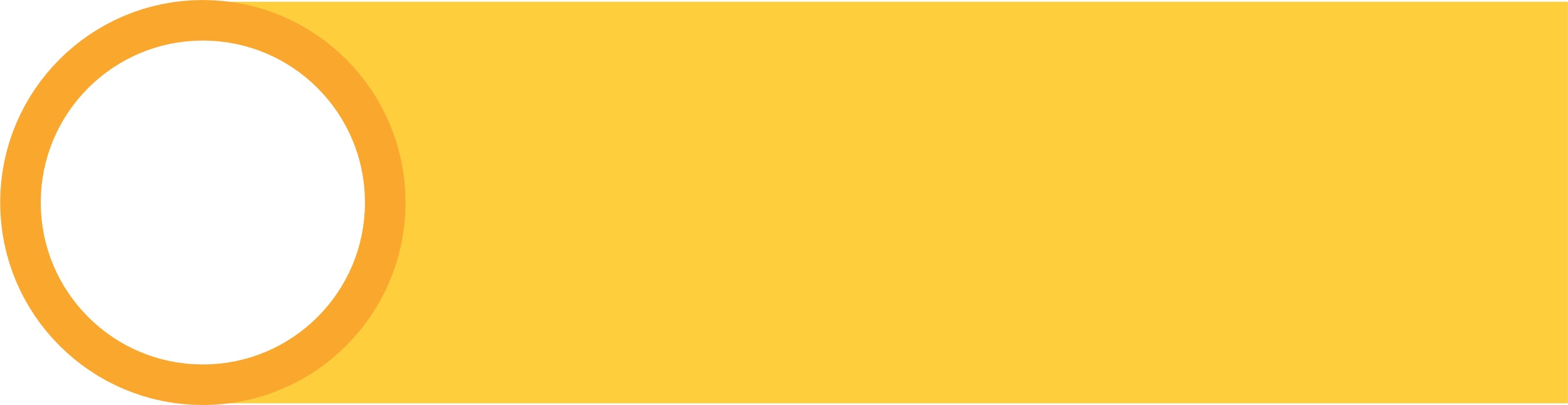 מיומנות מרכזיתמודעות עצמית
שכבת א תלמודי תורה חמ"ד
מטרות השיעור
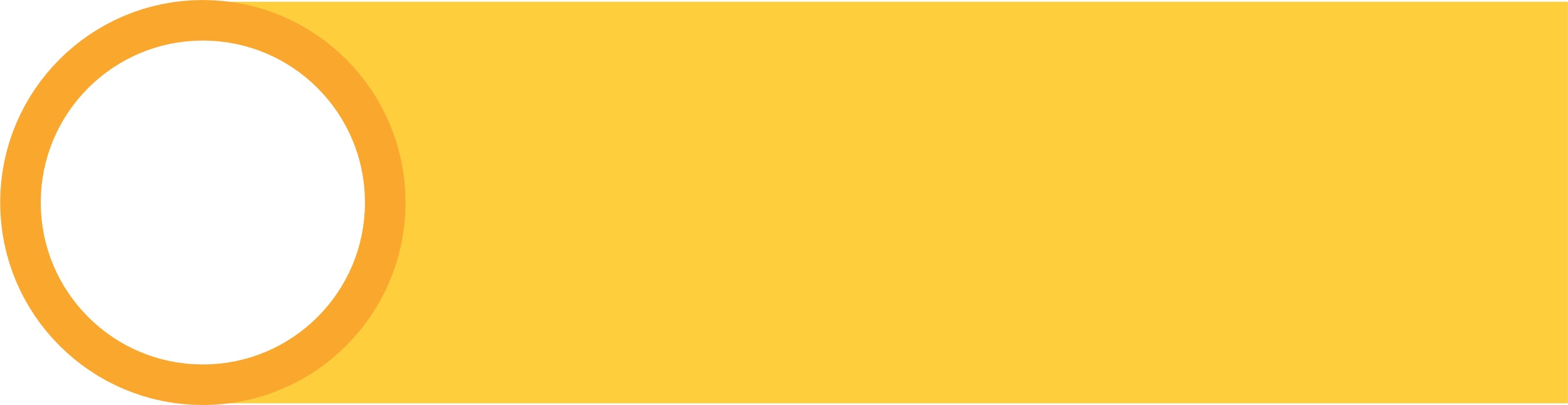 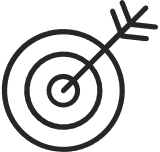 התלמידים ילמדו שכעס עשוי להתבטא בהתנהגויות שונות.
התלמידים ילמדו שלכעס עוצמות שונות וכי הוא מתפוגג.
התלמידים ילמדו שלעיתים הכעס משתלט עלינו ואנחנו עלולים לפגוע באחרים ובעצמנו.
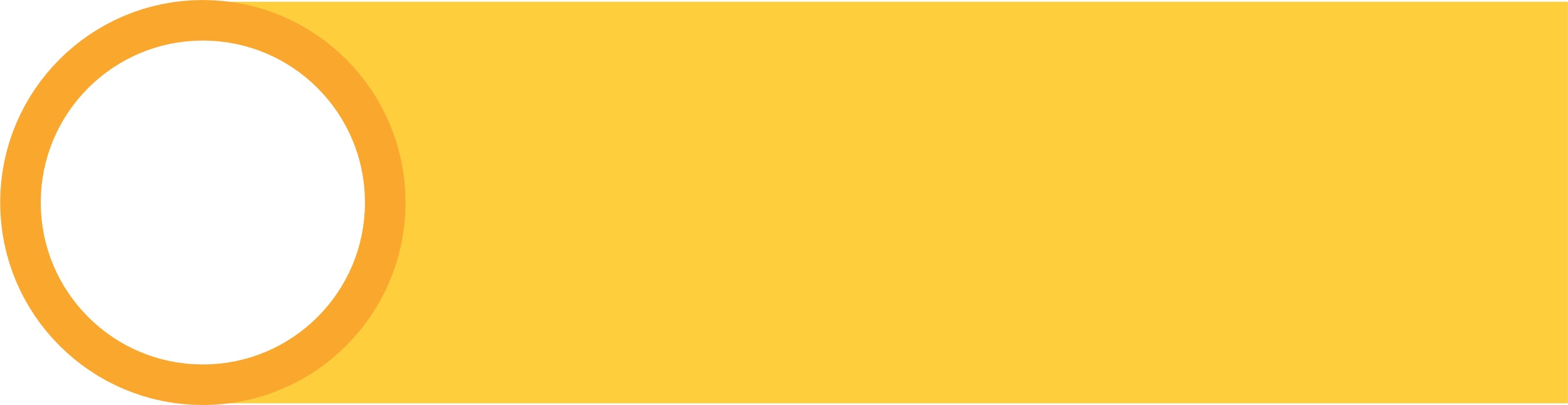 הנחיות להוראת השיעור
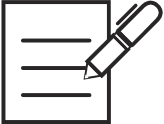 השקופיות הבאות מפרטות את מהלך השיעור ומיועדות להצגה בשיעור.

בגוף כל שקופית מופיע התוכן להקרנה ולעבודה עם התלמידים.
בתחתית השקופית (בהערות) נמצאות הרחבות והנחיות לך – המורה.
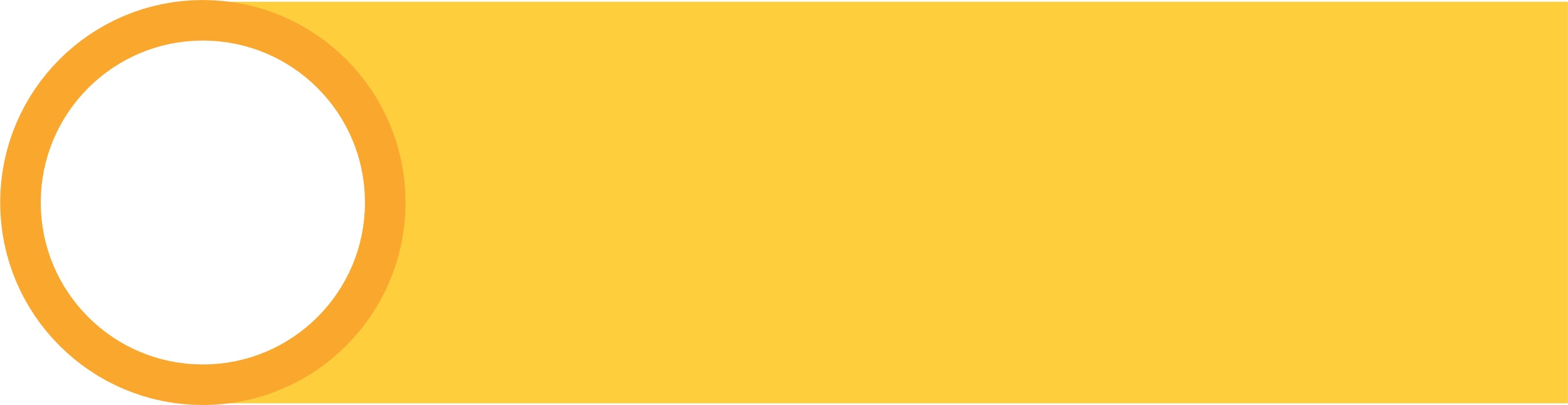 מהלך השיעור
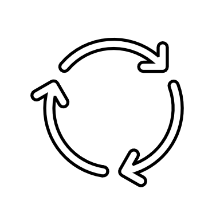 פתיחה:
מהשיעור הקודם ועד היום... נזכרים
הסיפור של מיכאל
פעילות:
מציירים 
את הכעס
"
מסכמים: 
מה למדנו היום?
מציירים את התפוגגות הכעס
מד הכעס
הַנְחָיוֹת לְשִׂיחַ מֵיטָבִי
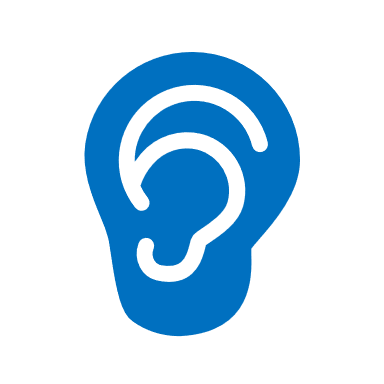 נַקְשִׁיב לַחֲבֵר/ה מִמָּקוֹם מִתְעַנְיֵן
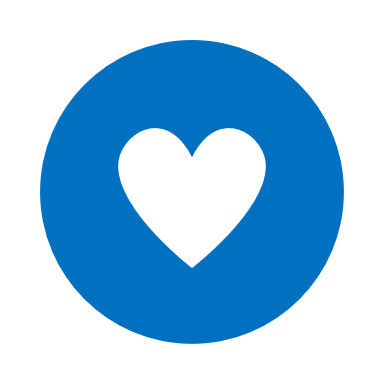 נְשַׁתֵּף מֵהַלֵּב וּנְכַבֵּד
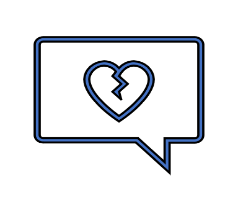 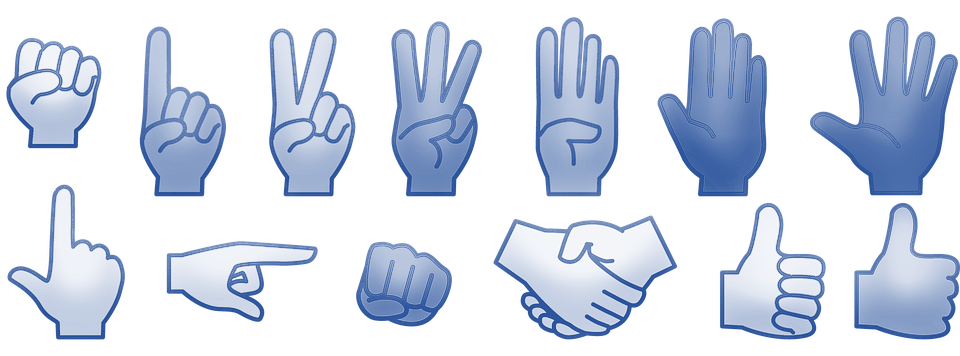 נְדַבֵּר בִּרְשׁוּת
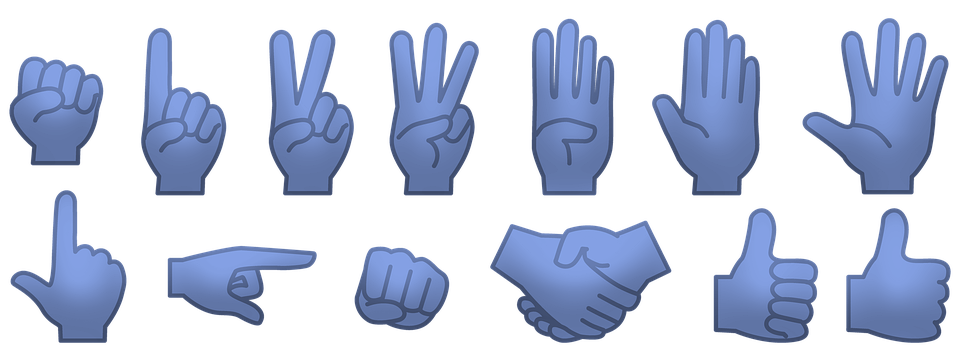 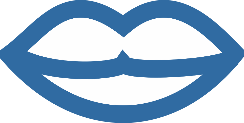 נִזְכֹּר שֶׁהַנֶּאֱמָר בַּשִּׂיחַ נִשְׁאַר בֵּינֵנוּ
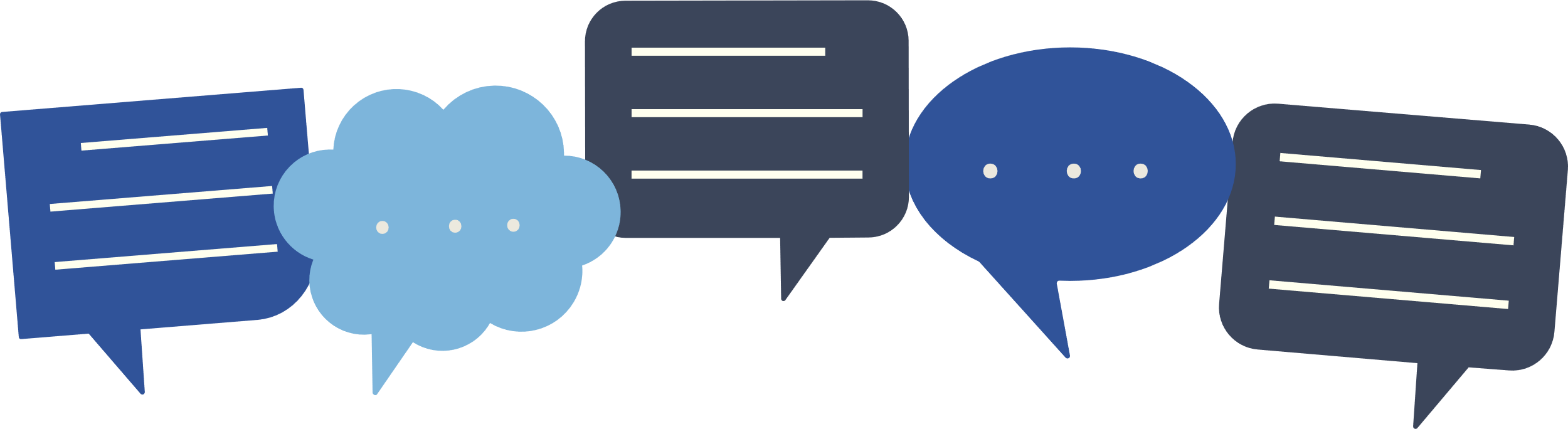 [Speaker Notes: חשוב לחזור על הכללים המרכזיים בכל שיעור, על מנת לבסס מרחב בטוח המאפשר שיח רגשי בין התלמידים.

למורה: ניתן להסביר שאפשר לשתף אחרים בנושא, אך לספר רק על עצמי]
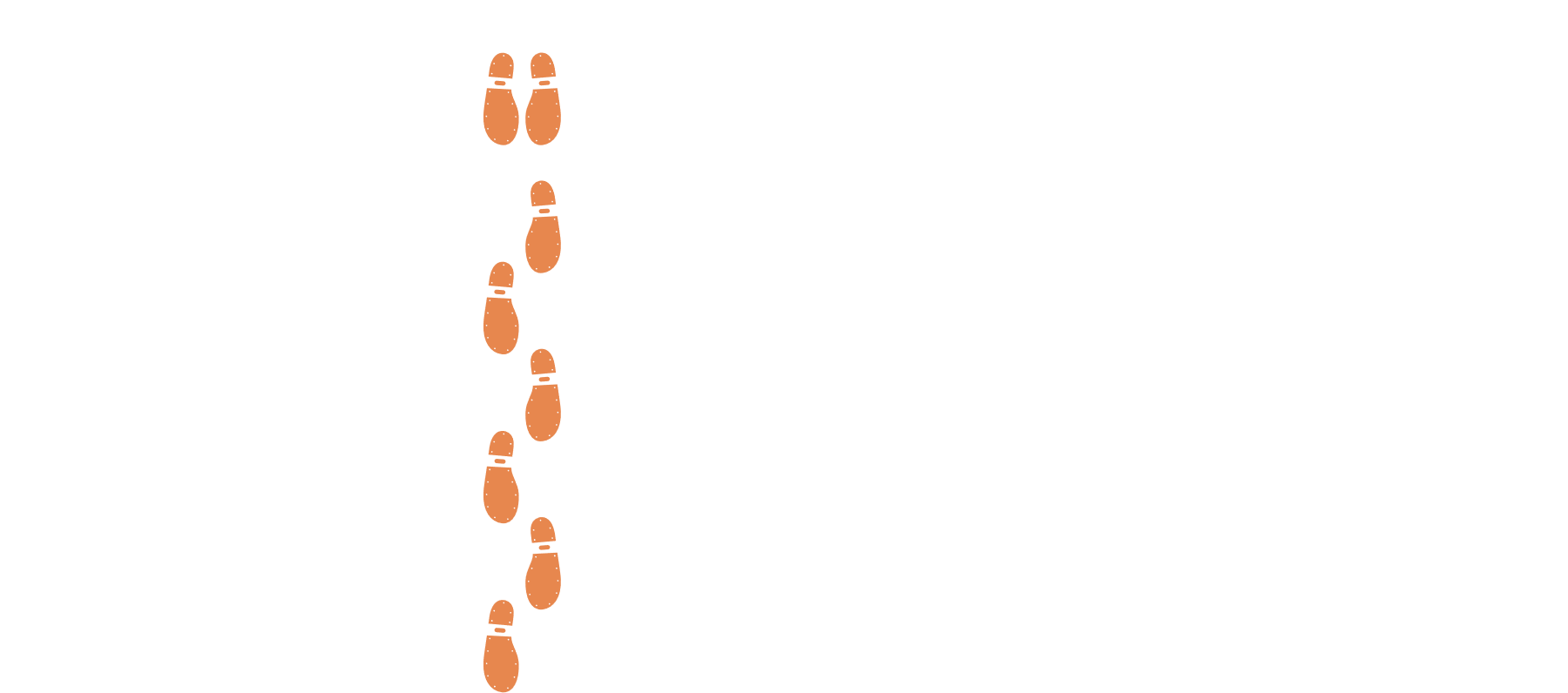 רֶגַע נִזְכָּרִים
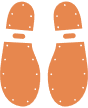 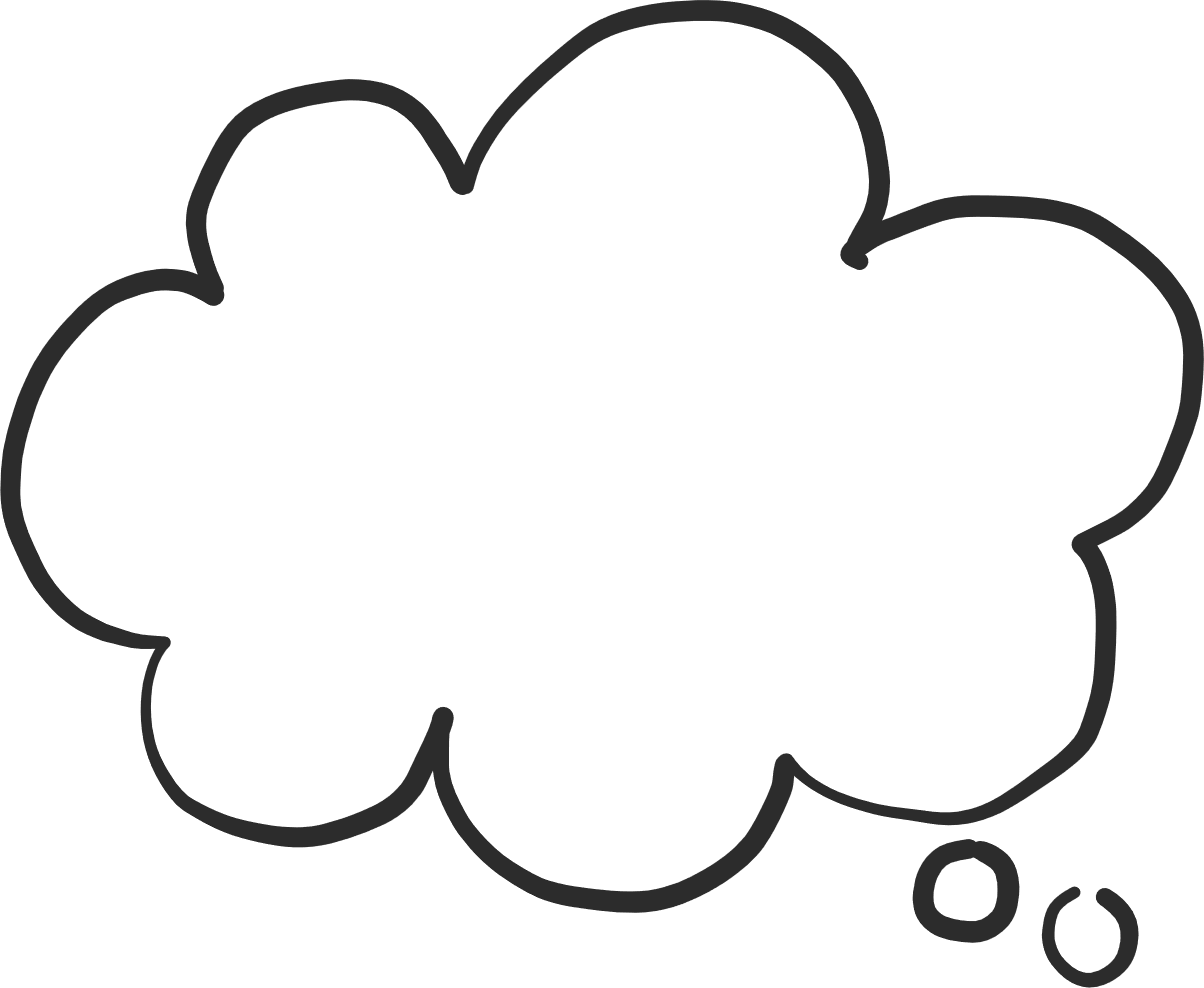 מָה אֲנִי זוֹכֵר/ת מֵהַשִּׁיעוּר שֶׁעָבַר? 
מָה עָשִׂינוּ? עַל מָה שׂוֹחַחְנוּ?
[Speaker Notes: נזכר בשיעור הקודם כדי לייצר חיבור לשיעור הנוכחי ולשמור על רצף]
סִּפּוּר
מִיכָאֵל וְנעם הֵם אָחים .
מִיכָאֵל בְּכִתָּה א' וְנועם בְּכִתָּה ג'. 
מִיכָאֵל מְאֹד אוֹהֵב לָשִׁיר.
נועם שָׁמע אוֹתוֹ שַׂר וְלַעֲג לוֹ: 
"אַתָּה מַמָּשׁ זַיְפָן!!"
מִיכָאֵל נֶעֱלַב וְכַעַס מְאוֹד.
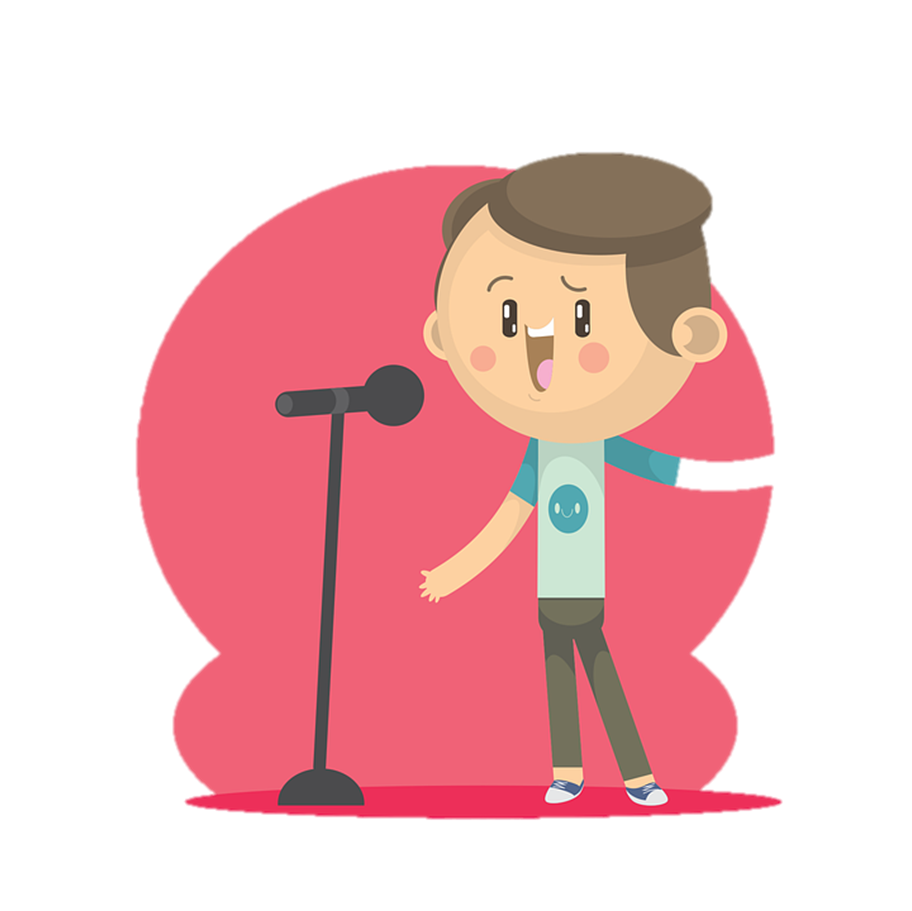 כֵּיצַד מַרְגִּישׁ מִיכָאֵל?
הַאִם קָרָה לָכֶם מִקְרֶה דּוֹמֶה? 
הַאִם גַּם אַתֶּם כּוֹעֲסִים לִפְעָמִים?
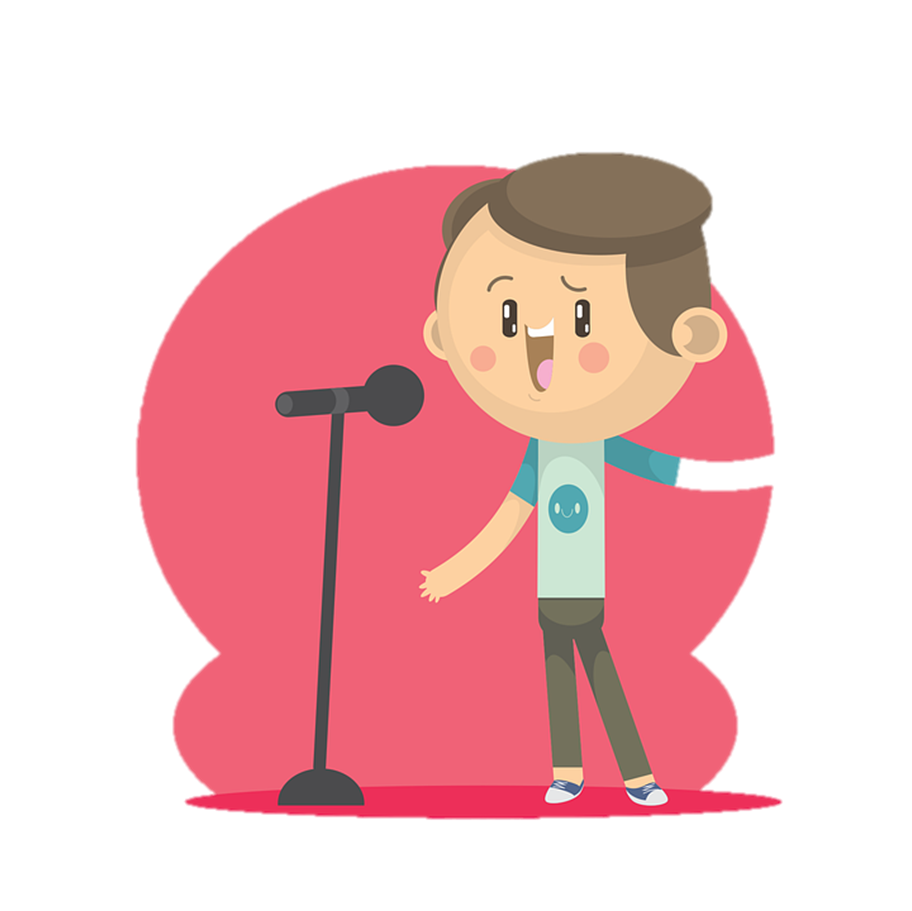 מְשִׂימָה
נָסוּ לְצַיֵּר אֶת הַכַּעַס שֶׁלָּכֶם.
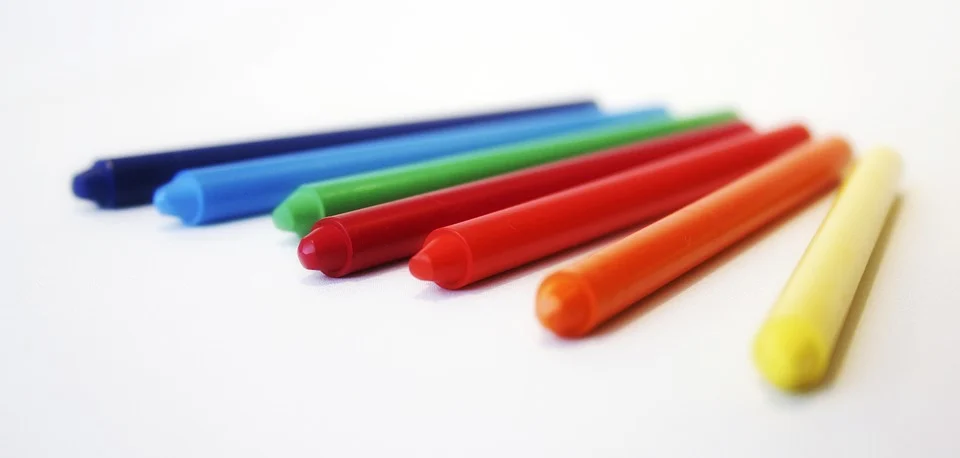 [Speaker Notes: עודדו את התלמידים לתאר את הכעס שלהם בצבעים, בגודל, בצורה...
התלמידים יציגו בפני החברים את הכעס שלהם.]
הַכַּעַס...
כָּל אֶחָד צִיֵּר אֶת הַכַּעַס אַחֶרֶת.

כָּל אֶחָד גַּם עָשׂוּי לְבַטֵּא אֶת הַכַּעַס  בְּהִתְנַהֲגוּת אַחֶרֶת.
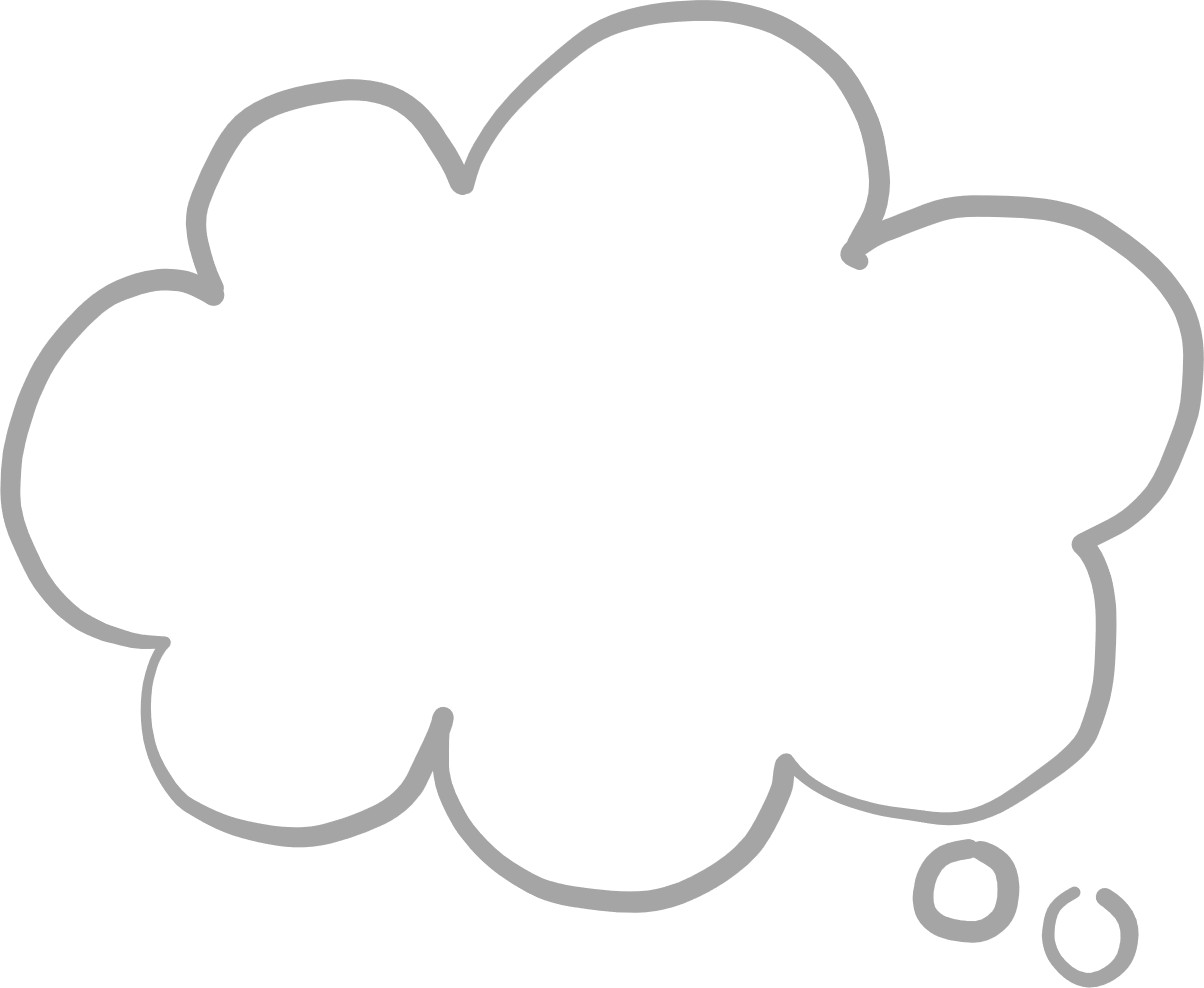 אֵיךְ אַתֶּם מְבַטְּאִים אֶת הַכַּעַס שֶׁלָּכֶם?
וּמָה קָרָה עִם מִיכָאֵל וְנועם?
מִיכָאֵל כַּעַס מְאוֹד. 
הוּא דָּחַף אֶת נועם.
נועם נָפל וְנֶחְבּל.
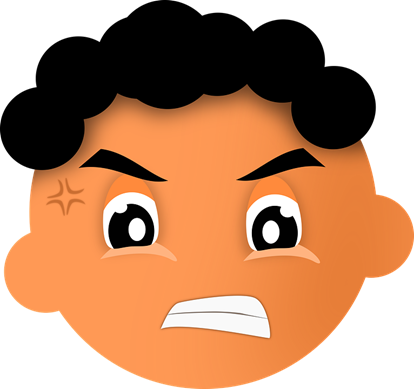 אָז מָה שְׁלוֹם נועם וּמִיכָאֵל?
אִמָּא וְאַבָּא הִגִּיעוּ בִּמְהֵרָה...
מִיכָאֵל אָמַר: הַכַּעַס הִשְׁתַּלֵּט עָלַי!
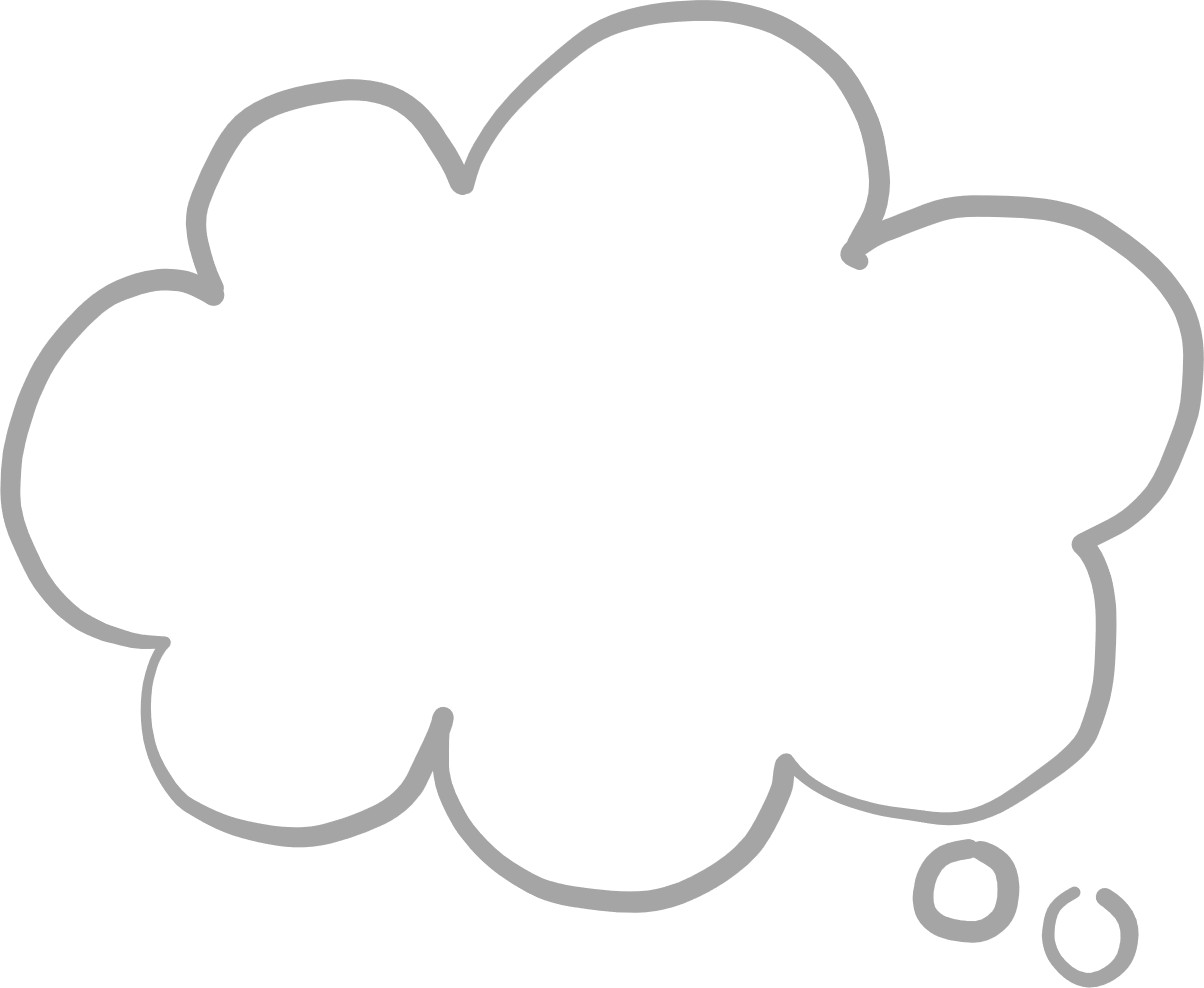 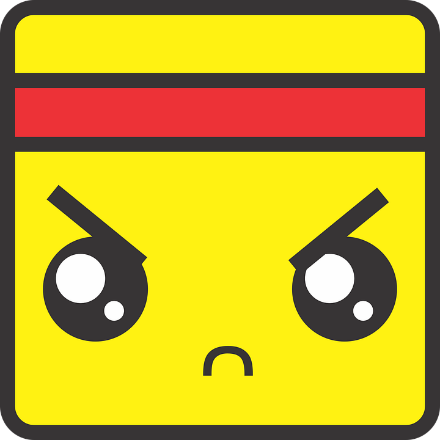 לְמָה מִיכָאֵל הִתְכַּוֵּן?
סוֹף הַסִּפּוּר
אַבָּא וְאִמָּא שׂוֹחֲחוּ עִם מִיכָאֵל וְעִם נועם עַל מָה שֶׁקָּרָה
מִיכָאֵל וְנועם הִתְנַצְּלוּ וּבִּקְּשׁוּ סְלִיחָה אֶחָד מֵהַשֵּׁנִי.
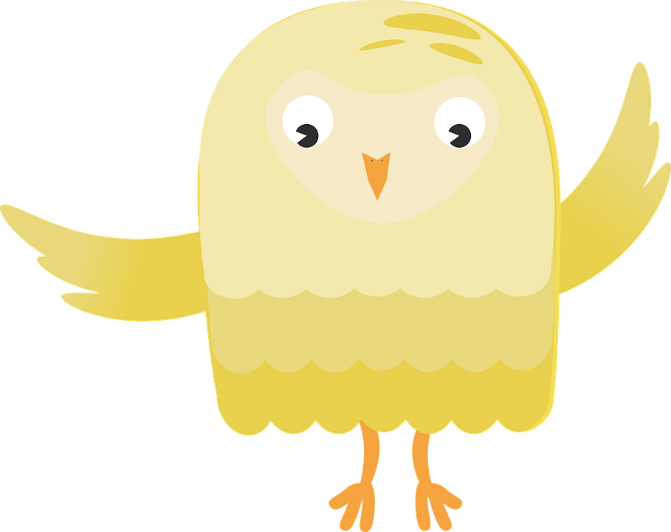 לִפְעָמִים הַכַּעַס מִשְׁתַּלֵּט עָלֵינוּ,
 ואֲנַחְנוּ עֲלוּלִים לִפְגֹּעַ בַּאֲחֵרִים
 וְגַם בְּעַצְמֵנוּ.
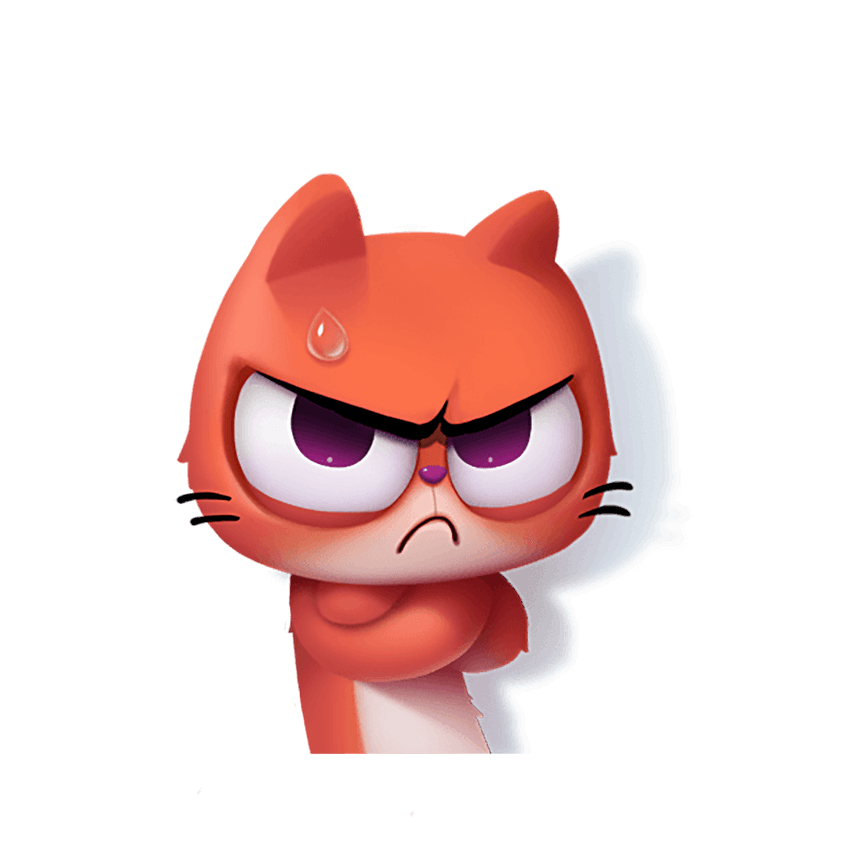 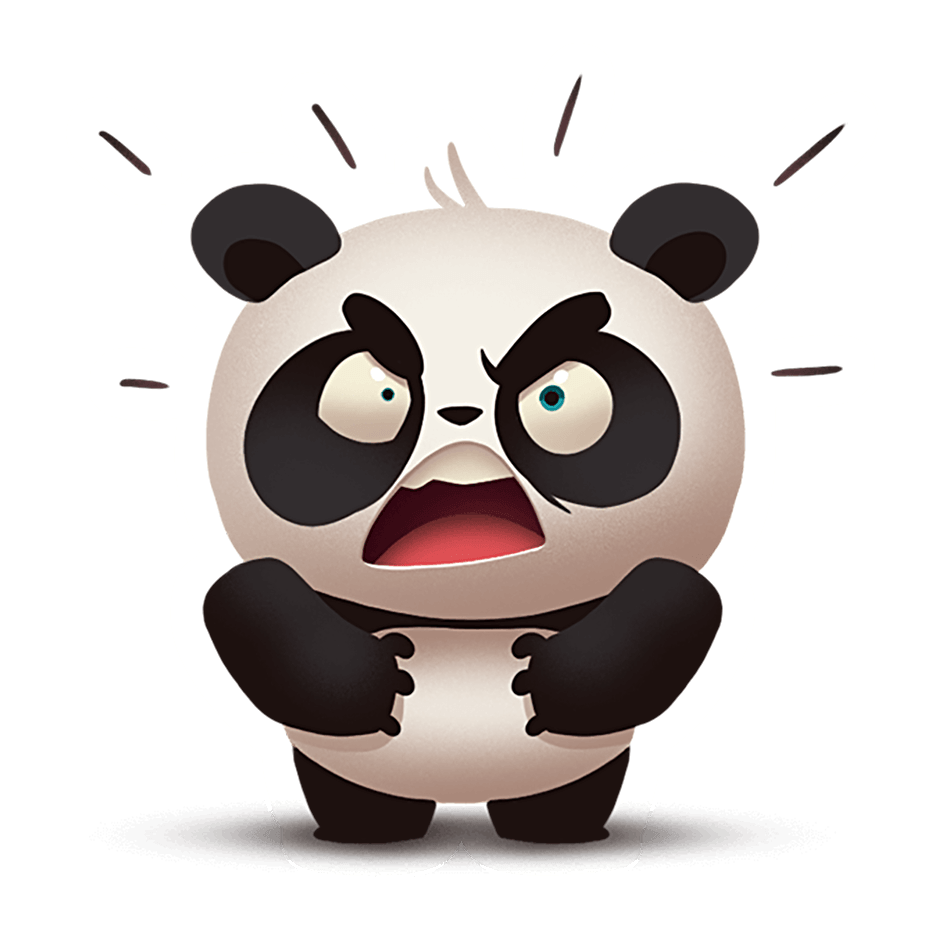 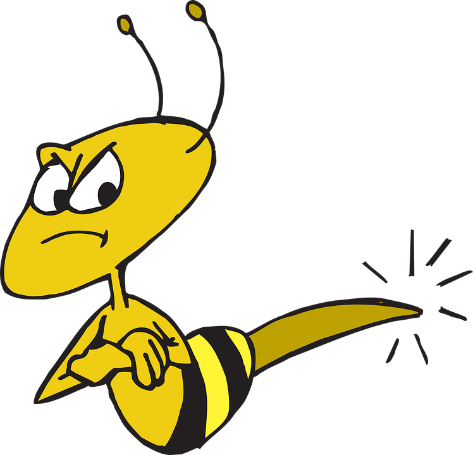 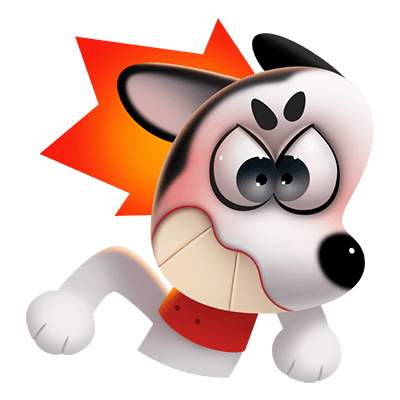 רֶגַע חוֹשְׁבִים..
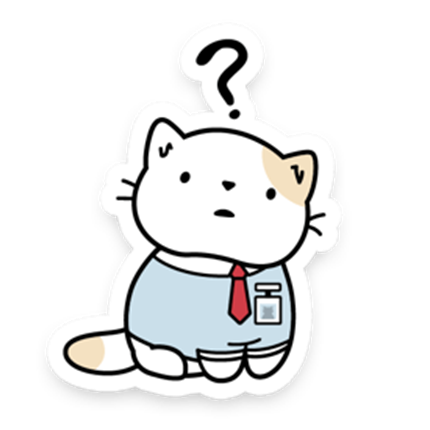 הַאִם גַּם לָכֶם קָרָה שֶׁכְּעַסְתֶּם
 וּפְגַעְתֶּם בְּמִישֶׁהוּ? מתי זה היה?? איך אתה הרגשת? איך השני הרגיש?
[Speaker Notes: למורה: להזמין 3-5 תלמידים לשתף

המסר: לעיתים, הכעס שאנחנו מרגישים גורם לנו לעשות דברים שבהמשך, נצטער עליהם.

בזמן כל שיתוף, נבקש מהילד/ה ששיתף/ה לספר "כמה כעס/ה", באמצעות הצגת מד-הכעס המופיע בשקופית הבאה.]
מַד הַכַּעַס
נַסּוּ לְהַסְבִּיר כַּמָּה כְּעַסְתֶּם
בְּאֶמְצָעוּת
מַד הַכַּעַס
תוספת הערה למטה
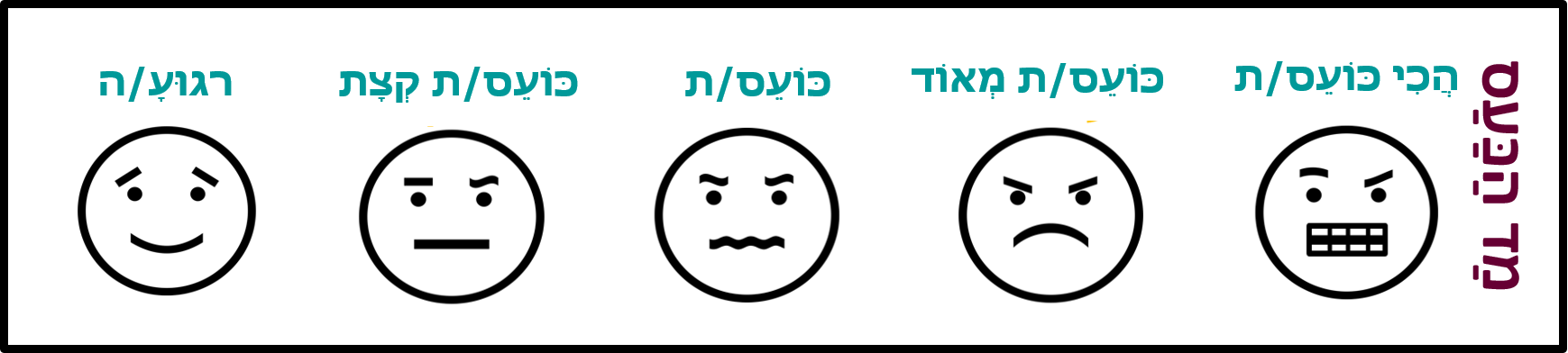 [Speaker Notes: אֶשְׁאַל אֶת עַצְמִי: כַּמָּה כָּעַסְתִּי?

למורה: 
ניתן לבקש מהתלמידים דוגמאות לאירועים שבהם כעסו ולהזמין אותם להסביר מה היתה מידת הכעס שלהם בעקבות אותו אירוע. דוגמאות למצבים שמעוררים כעס:
כשאני לא מצליח/ה לעשות משהו שאני מאוד רוצה/ אוהב
כשצריך לוותר 
כשצריך לישון מוקדם ויש לי עוד מה לעשות]
מַד הַכַּעַס
"מַד הַכַּעַס" עוֹזֵר
לָשִׂים לֵב
כַּמָּה אֲנִי כּוֹעֵס
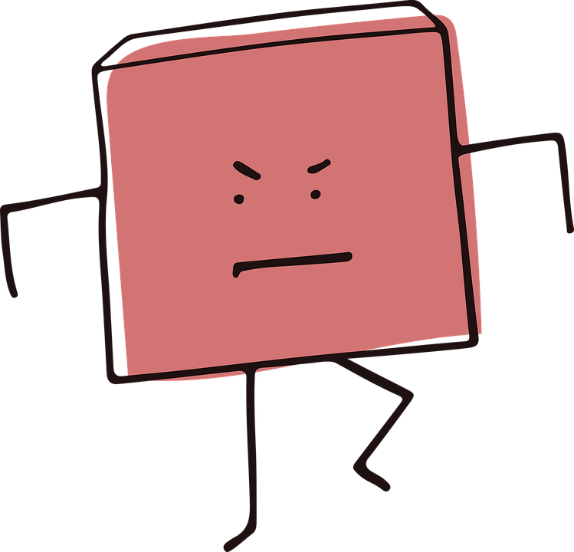 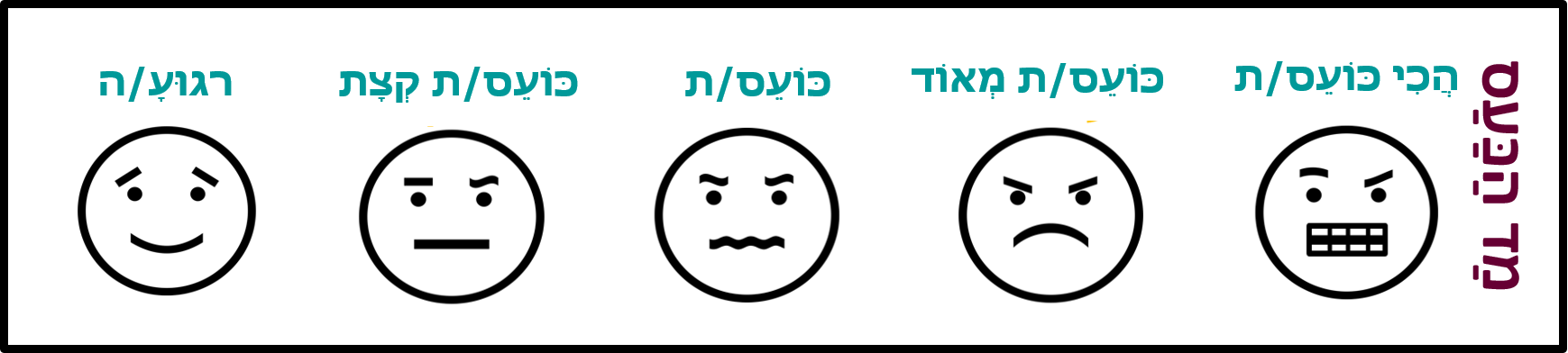 מַד הַכַּעַס
כָּעֵת, תָּכִינוּ מַד כַּעַס אִישִׁי.
צִבְעוֹ לְפִי מִדַּת הַכַּעַס
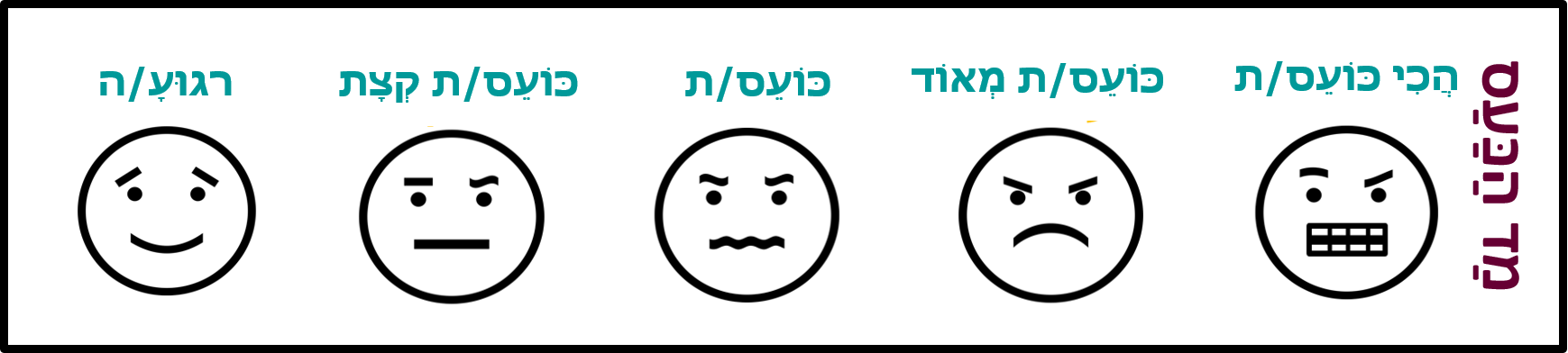 [Speaker Notes: נחלק לתלמידים את הסימניות. (נמצאת בסוף המצגת)
נסביר כי יצבעו את הסימניה לפי הצבעים שמשקפים את הרגשות שלהם בכל מצב. 

ניתן לומר כי לכל אחד/ת יש את מד הכעס שלו. מצב אחד יכול לעורר כעס בעוצמה גבוהה מאוד בילד/ה אחד/ת ובעוצמה נמוכה בילד/ אחר/ת.]
מַד הַכַּעַס
כָּעֵת, נָסוּ לְהִזָּכֵר וְהִצְבִּיעוּ עַל מַד הַכַּעַס:
כַּמָּה כְּעַסְתֶּם יוֹם אַחֲרֵי הַמִּקְרֶה?
וְשָׁבוּעַ אַחֲרָיו?
כַּמָּה כְּעַסְתֶּם בַּזְּמַן שֶׁקָּרָה הַמִּקְרֶה?
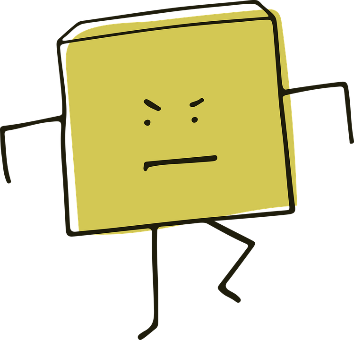 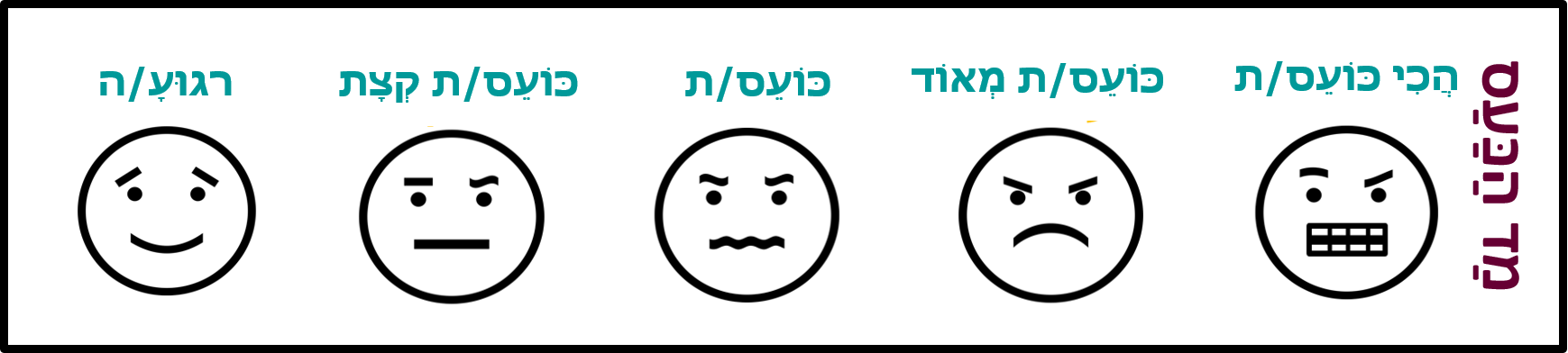 [Speaker Notes: נבקש מהילדים להיזכר במקרה ובכל פעם נשאל שאלה ונבקש מהם להצביע על מד הכעס שלהם – כמה כעס הרגישו באותו זמן.]
מַד הַכַּעַס
שֶׁהַכַּעַס מִתְפּוֹגֵג
מָה אֲנַחְנוּ לוֹמְדִים מִכָּךְ?
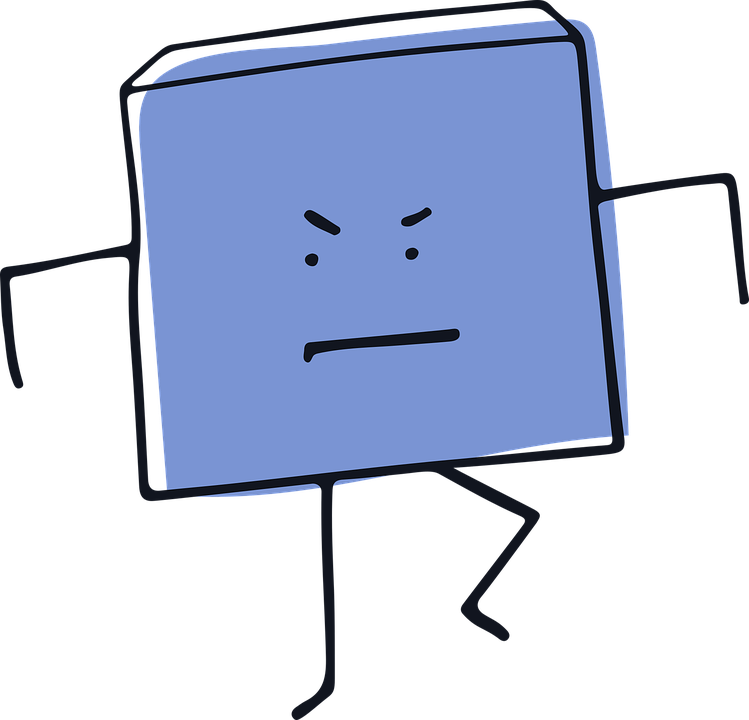 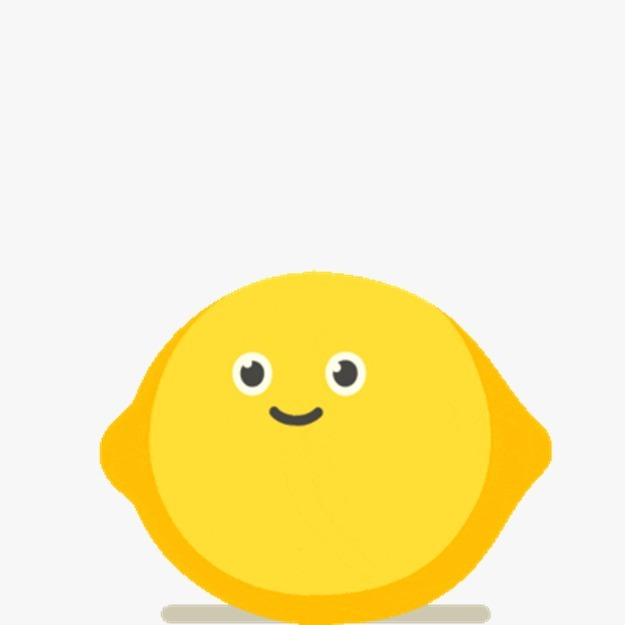 בִּתְחִלַּת הַשִּׁעוּר צִיַּרְתֶּם אֶת הַכַּעַס שֶׁלָּכֶם.
כָּעֵת צִיְּרוּ אֵיךְ אַתֶּם נִרְאִים אוֹ מַרְגִּישִׁים כְּשֶׁהכַּעַס עוֹבֵר
מְשִׂימָהלְסִיּוּם
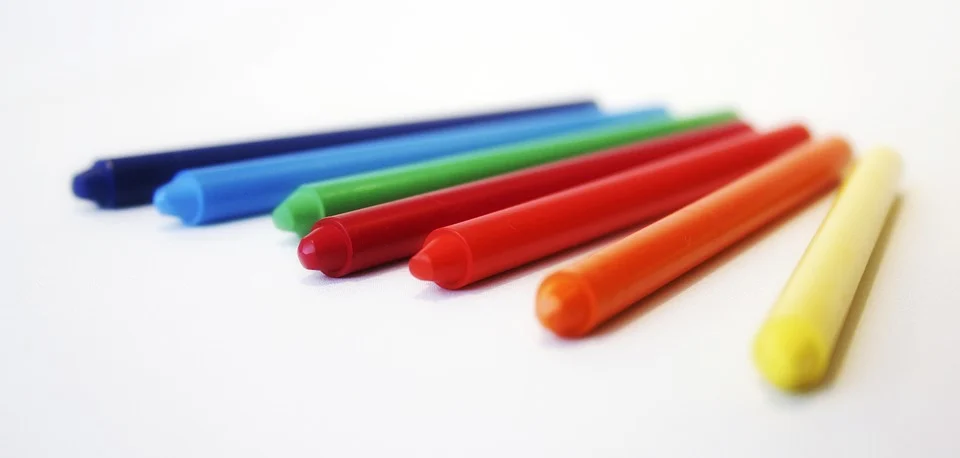 מִן הַמְּקוֹרוֹת
"תִּתְנַהֵג תָּמִיד לְדַבֵּר כָּל דְּבָרֶיךָ בְּנַחַת לְכָל אָדָם וּבְכָל עֵת
וּבָזֶה תִּנָּצֵל מִן הַכַּעַס"
(אגרת הרמב"ן)
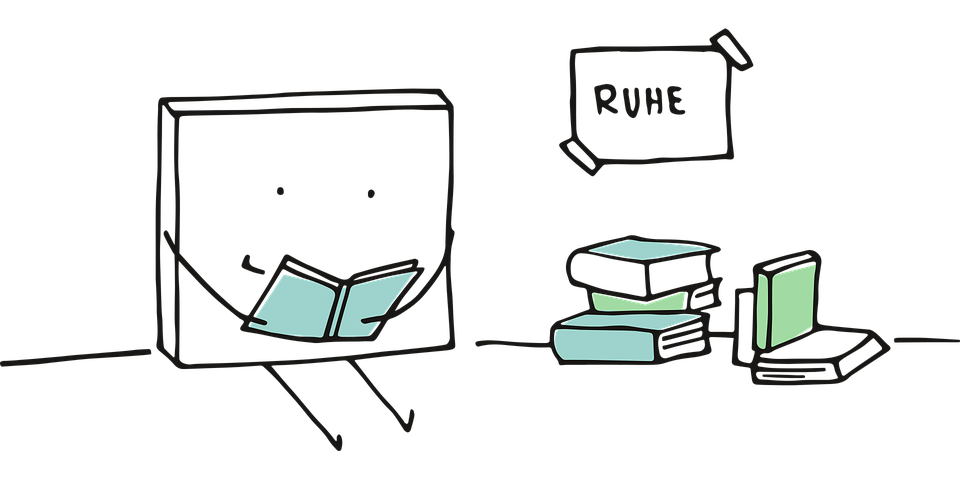 מָה לָמַדְנוּ הַיּוֹם?
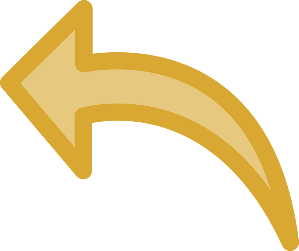 כֻּלָּנוּ מַרְגִּישִׁים כַּעַס לִפְעָמִים.
 לִפְעָמִים הַכַּעַס מִשְׁתַּלֵּט עָלֵינוּ ואֲנַחְנוּ עֲלוּלִים לִפְגֹּעַ בַּאֲחֵרִים            
      וְגַם בְּעַצְמֵנוּ.
אֲנַחְנוּ יְכוֹלִים לִלְמֹד לָשִׂים לֵב לְעָצְמַת הַכַּעַס שֶׁלָּנוּ.
עִם הַזְּמַן, הַכַּעַס שֶׁלָּנוּ יָכֹל לְהִתְפּוֹגֵג.
אֶפְשָׁר לִלְמֹד לִשְׁלֹט בַּכַּעַס כָּךְ שֶׁלֹּא נִפְגַּע בְּעַצְמֵנוּ וּבַאֲחֵרִים
נִשְׁתַּדֵּל לְדַבֵּר בְּנַחַת לְכָל אֶחָד/ת וּבְכָל עֵת.
מְסַכְּמִים שִׁעוּר
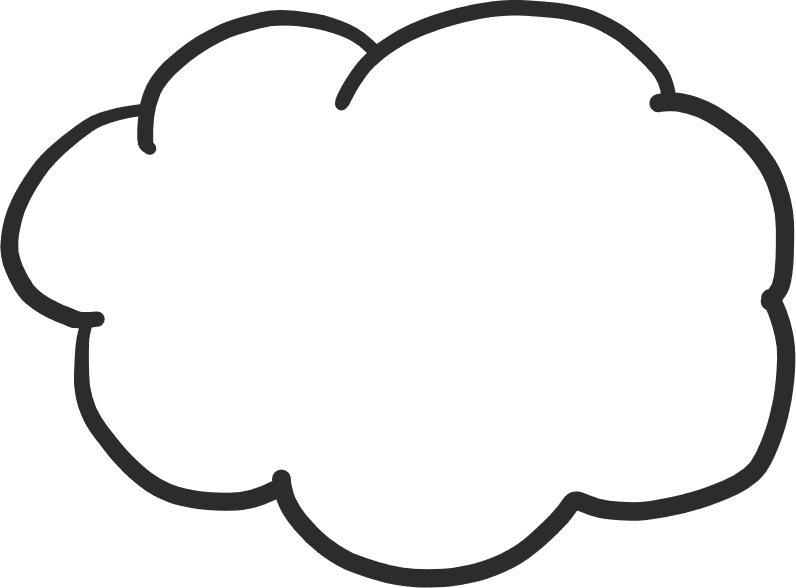 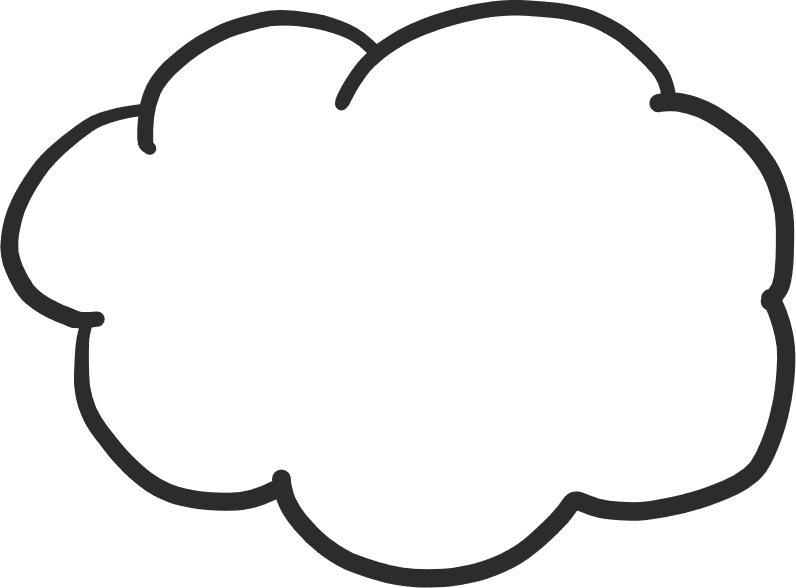 דָּבָר אֶחָד חָדָשׁ שֶׁלָּמַדְתִּי הַיּוֹם
מַשֶּׁהוּ שֶׁאָהַבְתִּי בִּמְיֻחָד
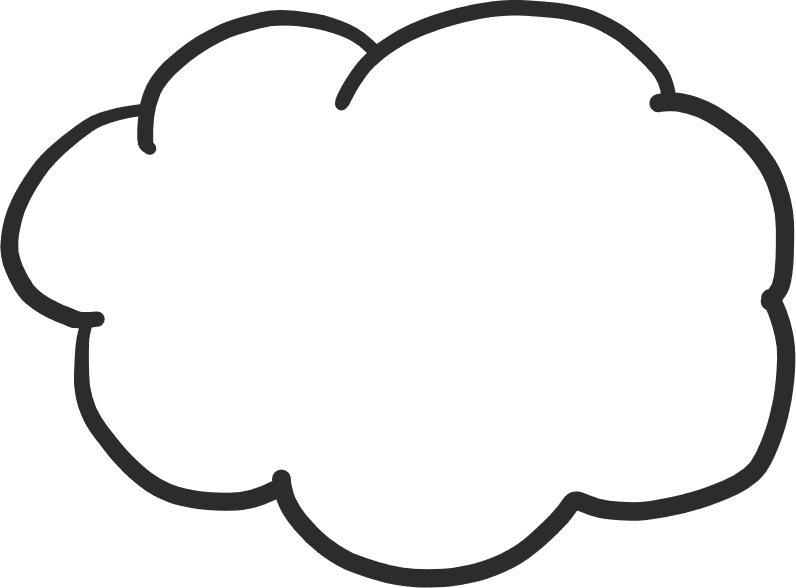 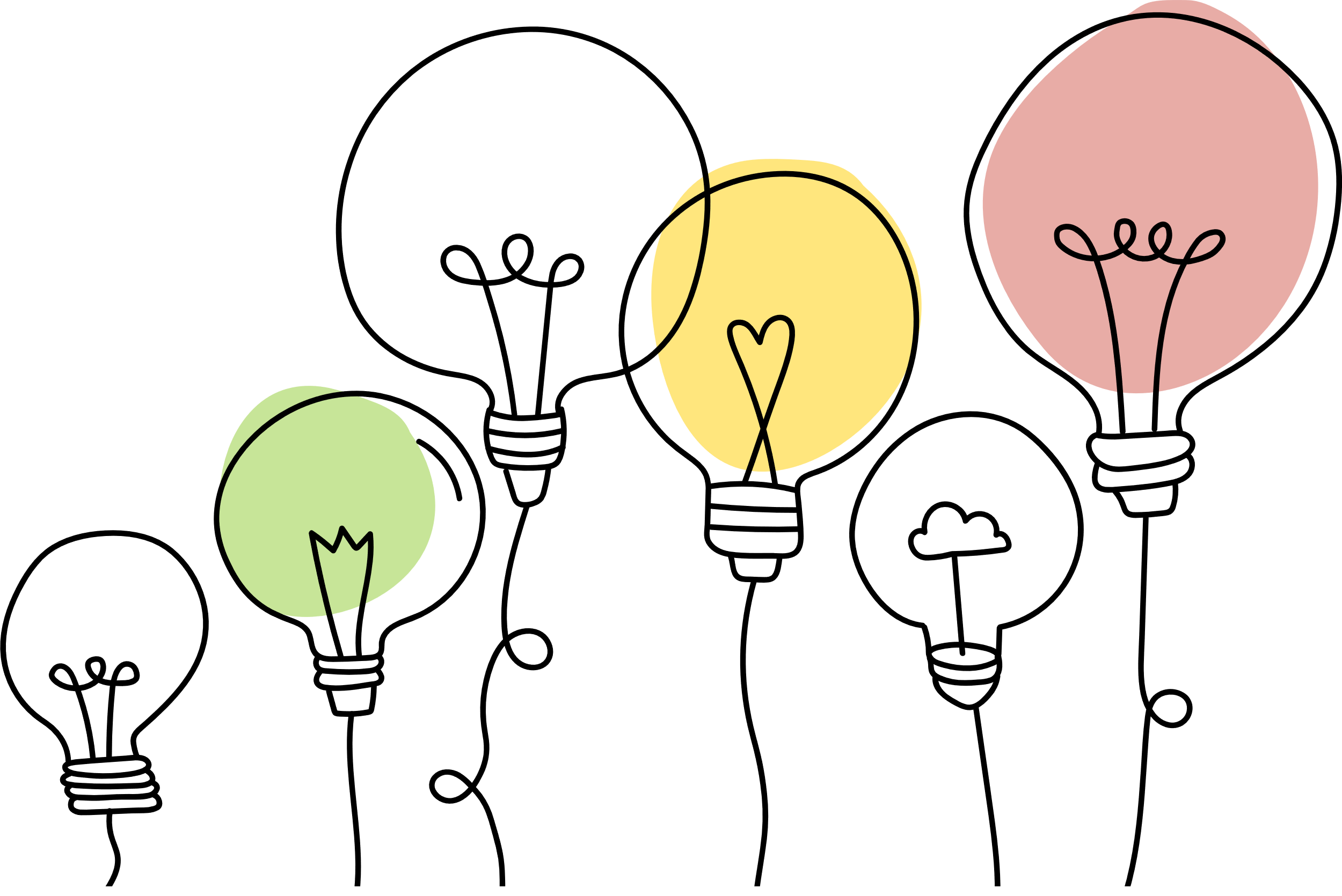 מַשֶּׁהוּ חָשׁוּב שֶׁאֶרְצֶה לִזְכֹּר?
[Speaker Notes: מסכמים שיעור: כל תלמיד/ה יבחר משפט שהוא/היא רוצה להתייחס אליו.]
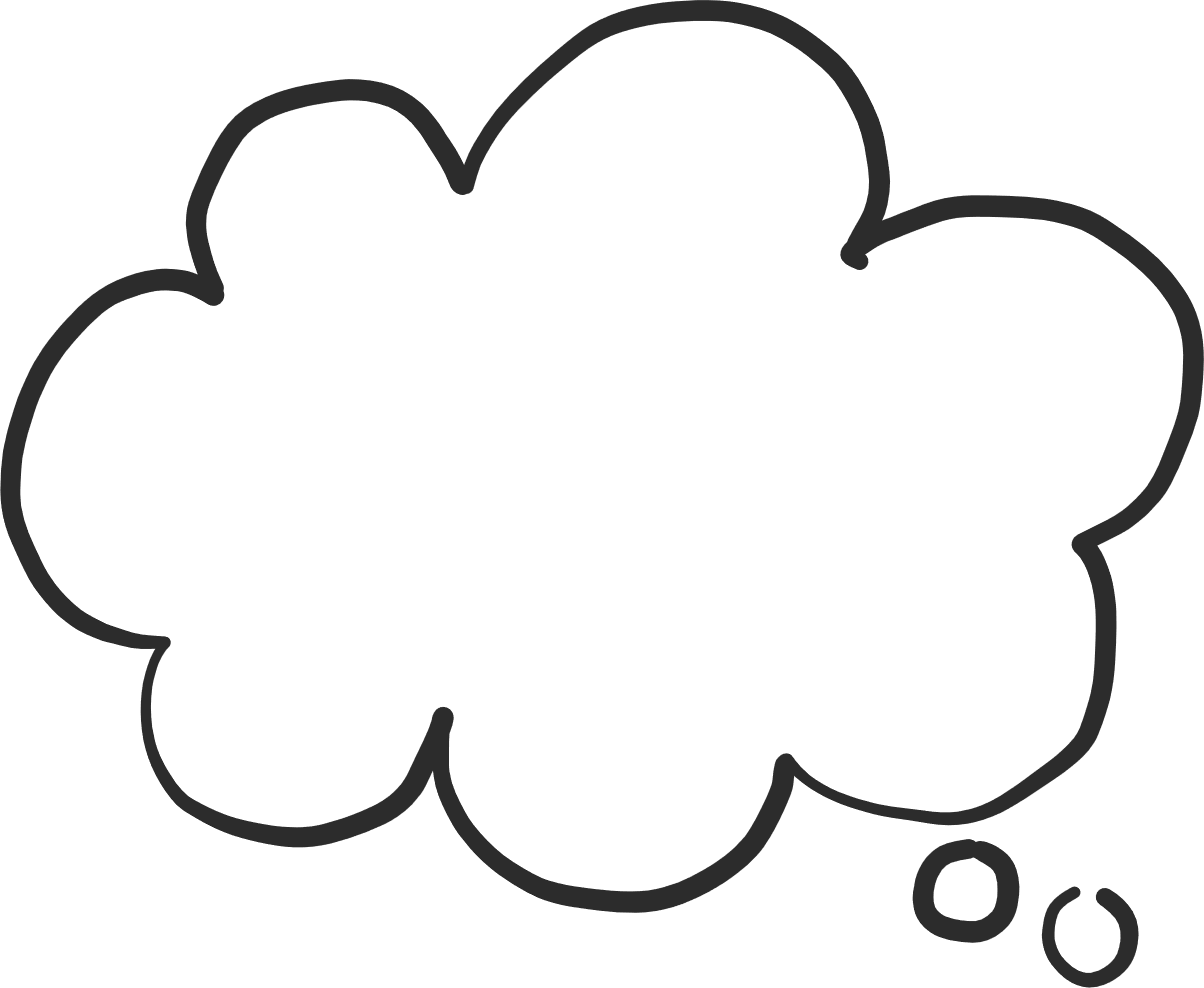 לִקְרַאת
הַשִּׁעוּר הַבָּא...
בִּדְקוּ בַּבַּיִת עִם הַהוֹרִים –
מָה לְדַעְתָּם נִיתָּן לַעֲשׂוֹת
כְּדֵי לִשְׁלֹט בַּכַּעַס?
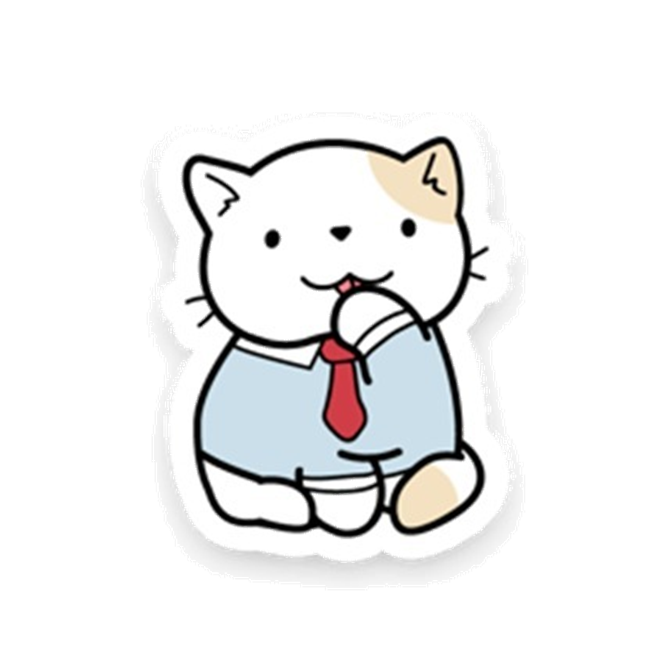 להדפסה
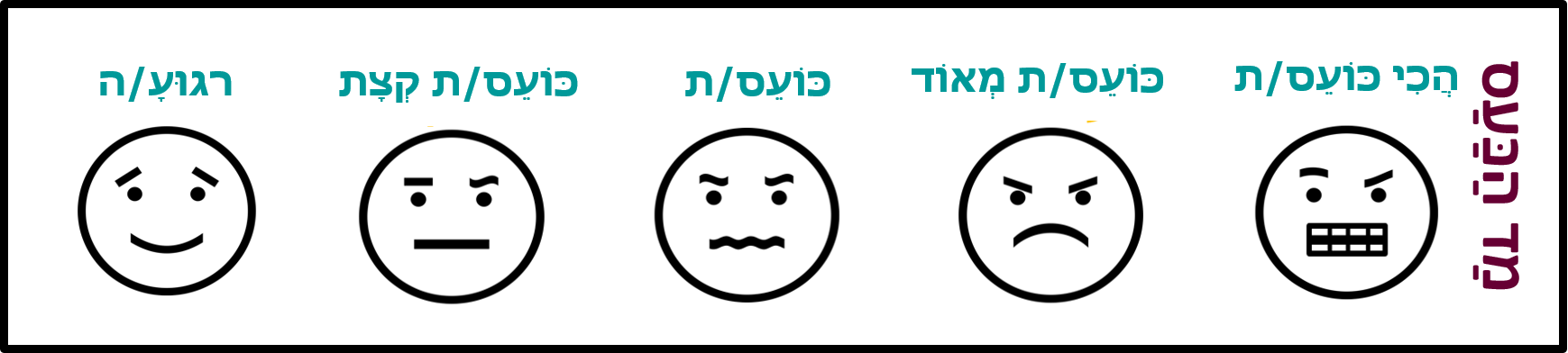 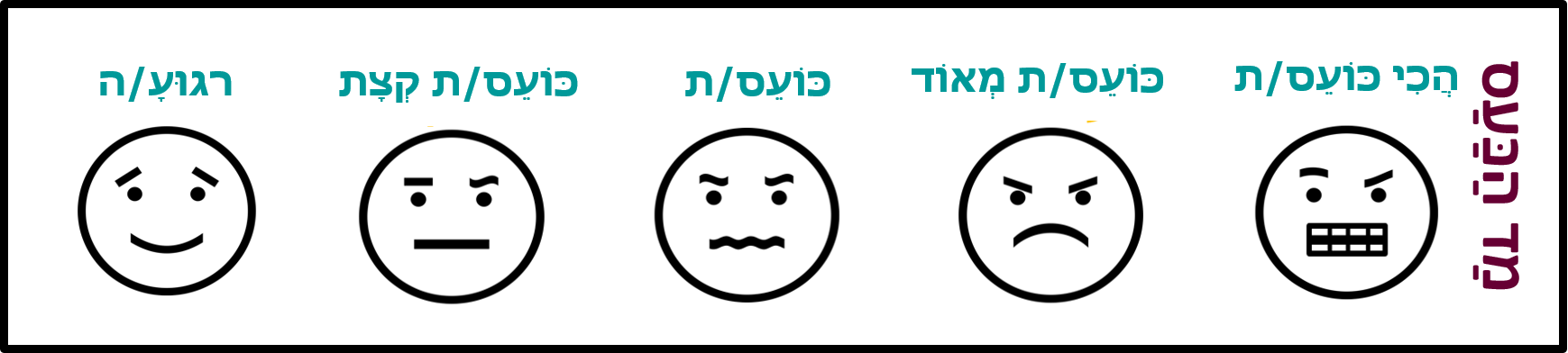 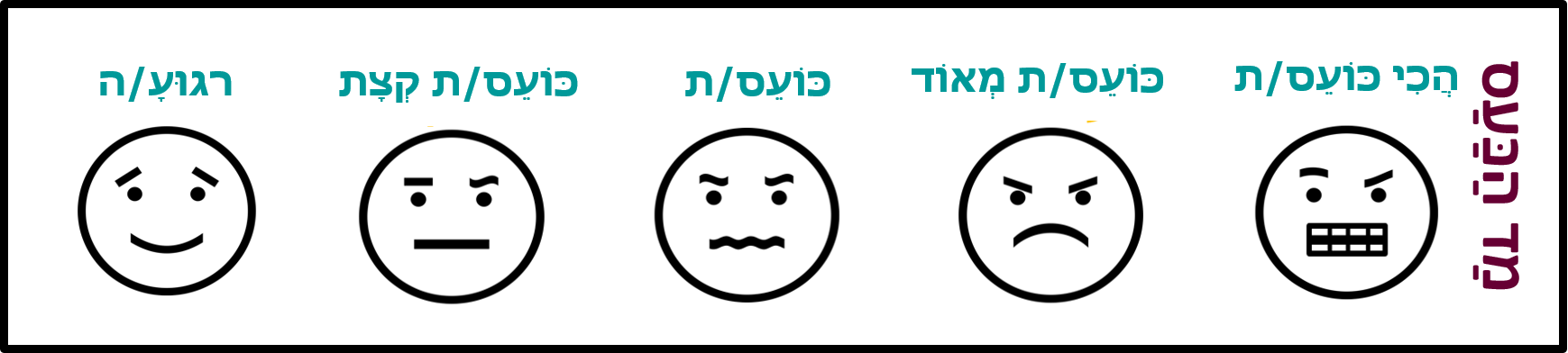 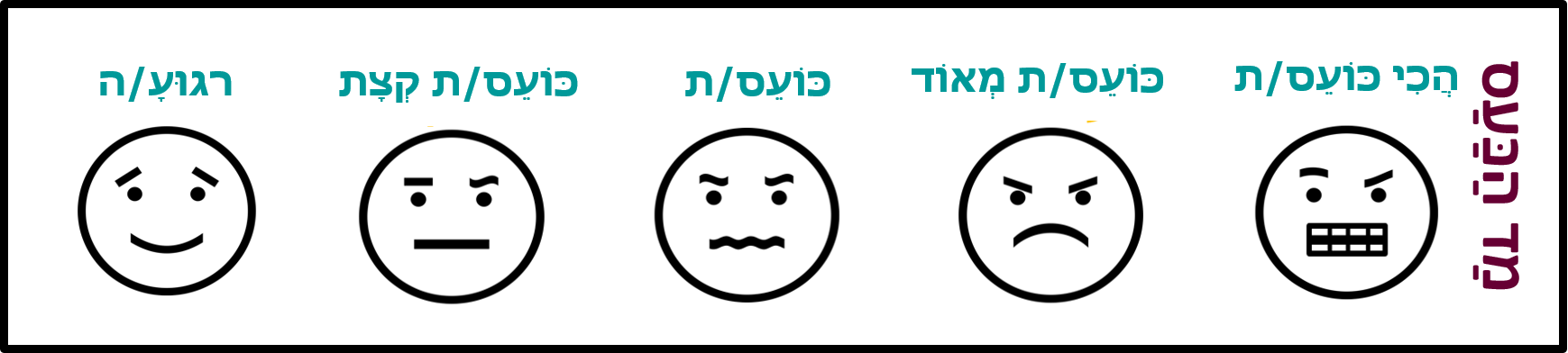 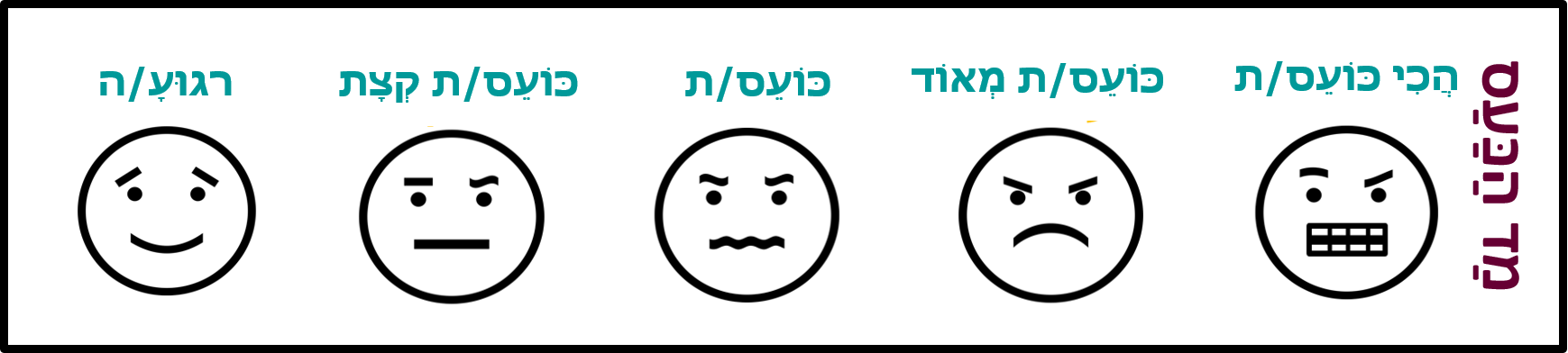 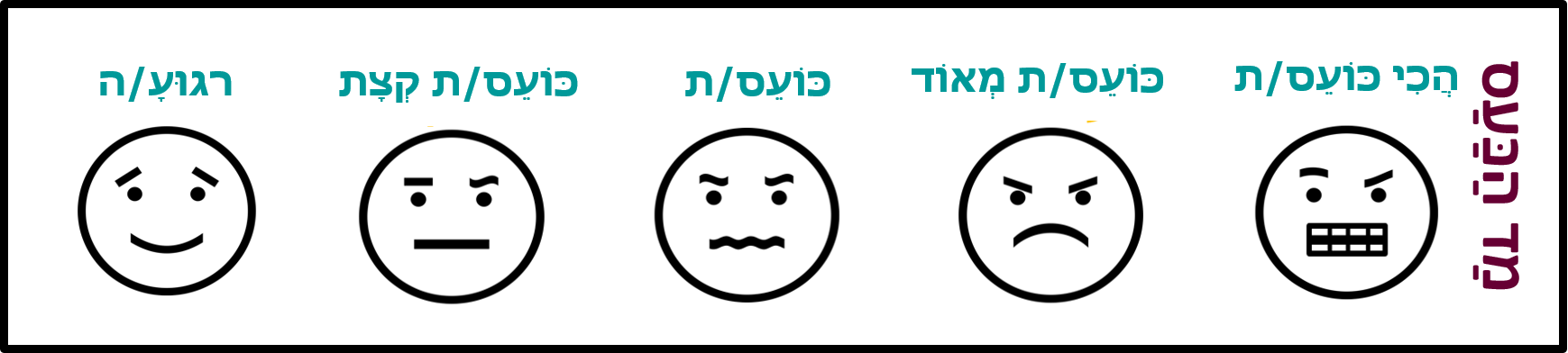 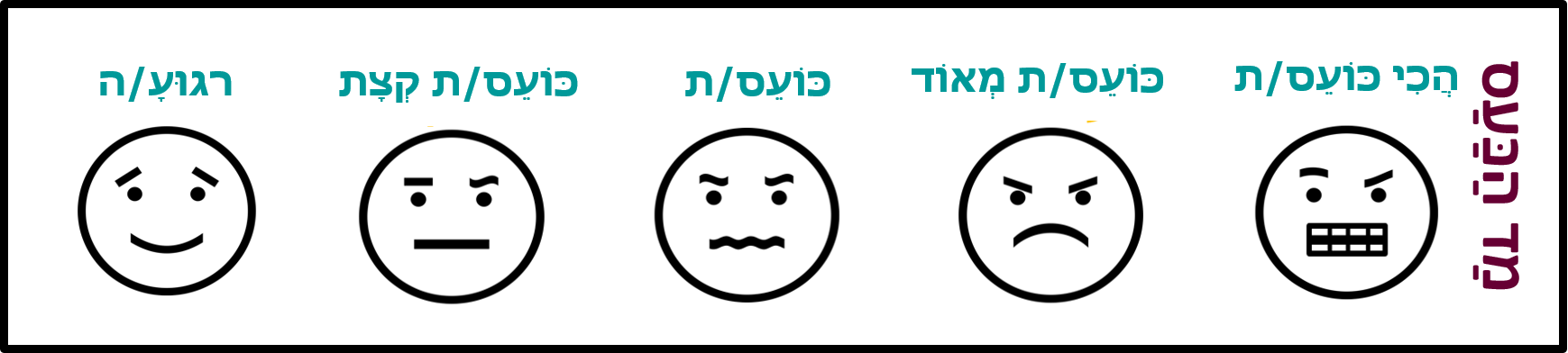 [Speaker Notes: למורה: ניתן לחלק לתלמידים ולבקש שיצבעו כל אחד מהרגשות שעל מד הכעס בצבע המתאים לדעתם]